The Scientific Method
How do scientists make their discoveries?
http://www.youtube.com/watch?v=jPaGOHwv7mQ
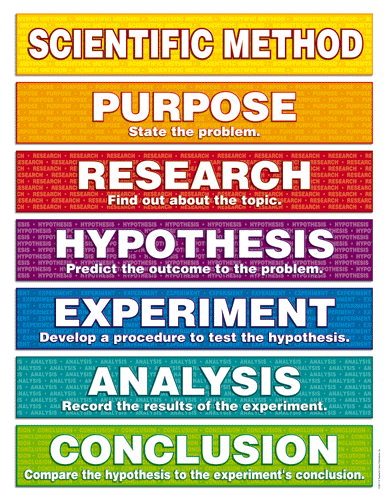 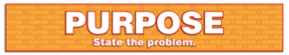 What is the purpose of this experiment? 
What do we want to figure out?
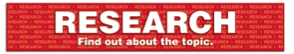 What other experiments have taken place?
Are there any limitations or other possibilities to what you want to discover?
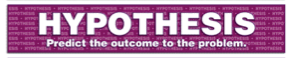 What do you think is going to happen?
If…, then… 
Example: If a plant receives water, then it will grow faster.
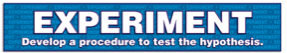 What are the steps that must be taken for this experiment?
Consists of an extremely detailed list of materials necessary as well as a detailed list of steps for the procedure
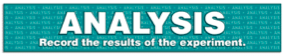 What results occurred from your experiment?
Must have results from the original conditions.
Compare to results from when the change was made.
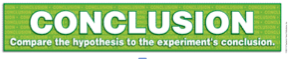 What did you discover?
Was your hypothesis supported or not supported?
What factors may have affected your result?
If you were to redo the experiment, what changes would you make?